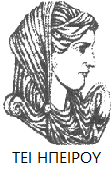 Ελληνική Δημοκρατία
Τεχνολογικό Εκπαιδευτικό Ίδρυμα Ηπείρου
Βιομετρία - Γεωργικός Πειραματισμός
Ενότητα 8 : Θεώρημα Bayes

Γεράσιμος Μελετίου
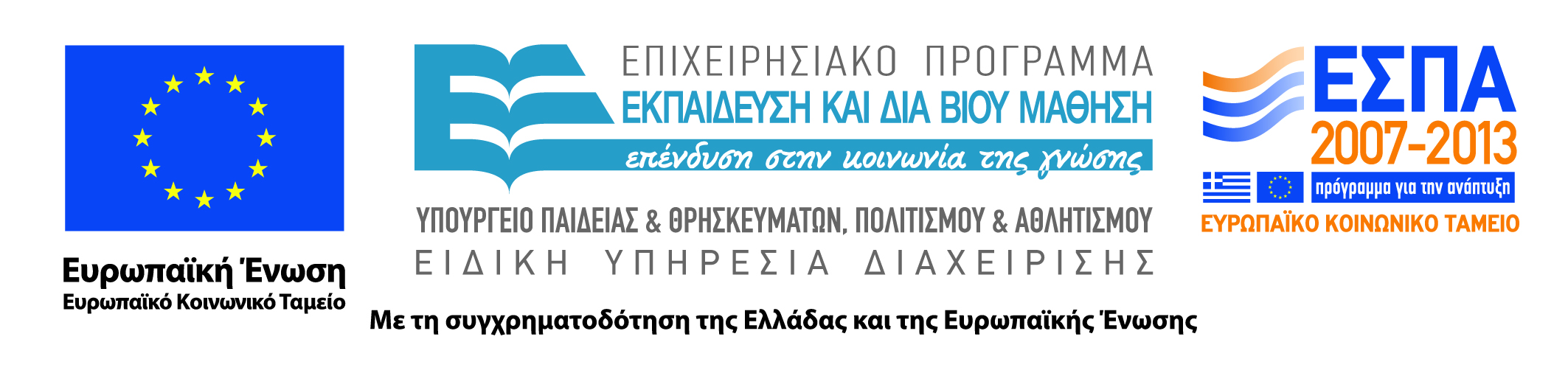 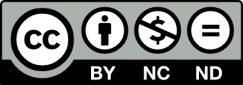 Ανοιχτά Ακαδημαϊκά Μαθήματα στο ΤΕΙ Ηπείρου
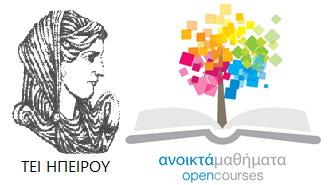 Τμήμα Τεχνολόγων Γεωπόνων
Βιομετρία - Γεωργικός Πειραματισμός
Ενότητα 8: Θεώρημα Bayes

Γεράσιμος Μελετίου
Καθηγητής
Άρτα, 2015
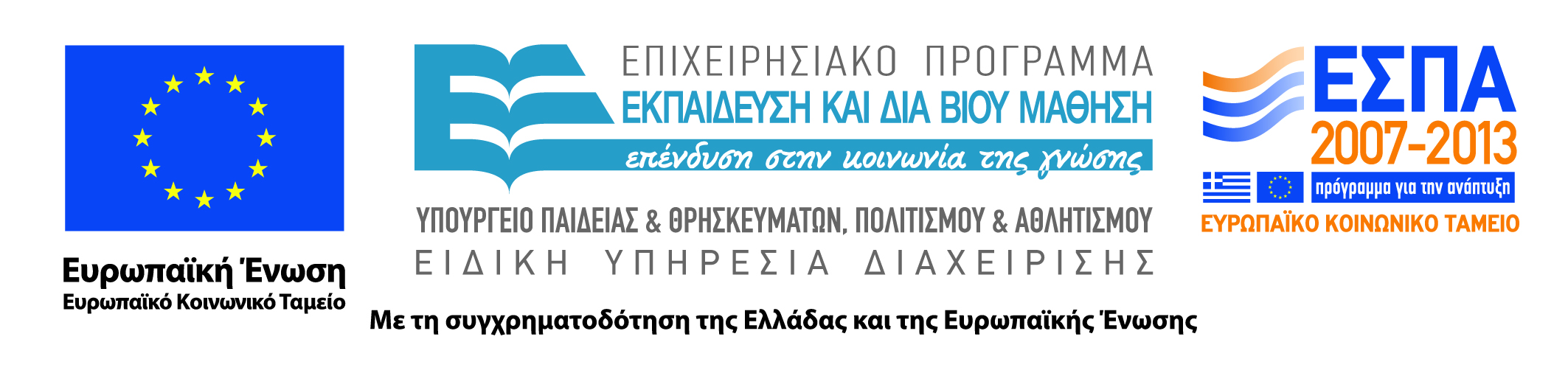 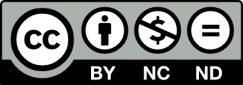 Άδειες Χρήσης
Το παρόν εκπαιδευτικό υλικό υπόκειται σε άδειες χρήσης Creative Commons. 
Για εκπαιδευτικό υλικό, όπως εικόνες, που υπόκειται σε άλλου τύπου άδειας χρήσης, η άδεια χρήσης αναφέρεται ρητώς.
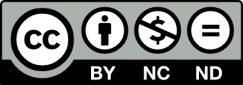 3
Χρηματοδότηση
Το έργο υλοποιείται στο πλαίσιο του Επιχειρησιακού Προγράμματος «Εκπαίδευση και Δια Βίου Μάθηση» και συγχρηματοδοτείται από την Ευρωπαϊκή Ένωση (Ευρωπαϊκό Κοινωνικό Ταμείο) και από εθνικούς πόρους.
Το έργο «Ανοικτά Ακαδημαϊκά Μαθήματα στο TEI Ηπείρου» έχει χρηματοδοτήσει μόνο τη αναδιαμόρφωση του εκπαιδευτικού υλικού.
Το παρόν εκπαιδευτικό υλικό έχει αναπτυχθεί στα πλαίσια του εκπαιδευτικού έργου του διδάσκοντα.
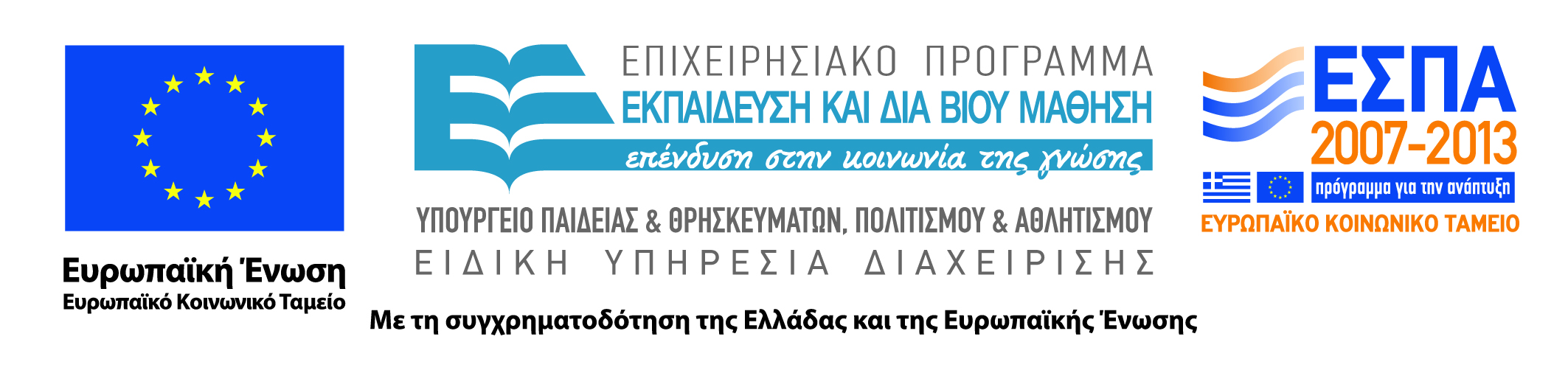 Σκοποί  ενότητας
Παρουσίαση του Θεωρήματος του Bayes
5
Περιεχόμενα ενότητας
Περιθώρια ή ολική πιθανότητα
Πίνακες διπλής εισόδου και δένδρα πιθανότητας
Η εξίσωση του Bayes
6
Περιθώρια ή ολική πιθανότητα
Τα ενδεχόμενα Α1, Α2, …, Ακ αποτελούν έναν διαμερισμό του δειγματικού χώρου S αν είναι ανά δύο ασυμβίβαστα και ισχύει:

Ένας διαμερισμός διαμερίζει και κάθε άλλο ενδεχόμενο Β του S. Δηλαδή ισχύει:
7
Περιθώρια ή ολική πιθανότητα (2)
Τα ενδεχόμενα
	
	Είναι ανά δύο ασυμβίβαστα και η ένωσή τους ισούται με Β.
Άρα αποτελούν έναν διαμερισμό του Β
8
Περιθώρια ή ολική πιθανότητα (3)
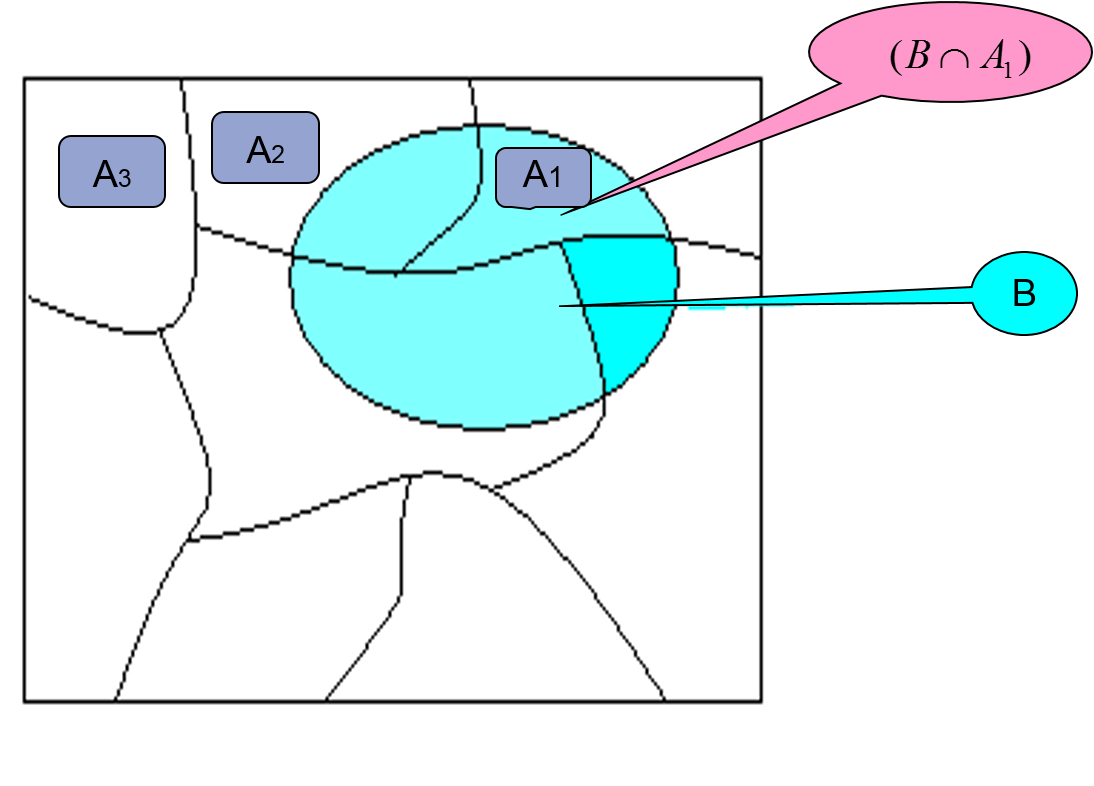 Περιθώρια ή ολική πιθανότητα (σχηματικά)
9
Περιθώρια ή ολική πιθανότητα (4)
Προκύπτει ότι:

Από την

και το θεώρημα του πολ/σμού προκύπτει
10
Περιθώρια ή ολική πιθανότητα (5)
Σε μια τέτοια περίπτωση η Ρ(Β) ονομάζεται περιθώρια πιθανότητα
Το γιατί θα φανεί καλύτερα στο ακόλουθο παράδειγμα
11
Παράδειγμα 1
Ο πίνακας που ακολουθεί δίνει για τα ελαττωματικά προϊόντα παραγωγικής μονάδας τις κοινές (ή συνδυασμένες) πιθανότητες ανάλογα με το είδος του ελαττώματος και τον υπάλληλο που έκανε τον έλεγχο
12
Παράδειγμα 1 (2)
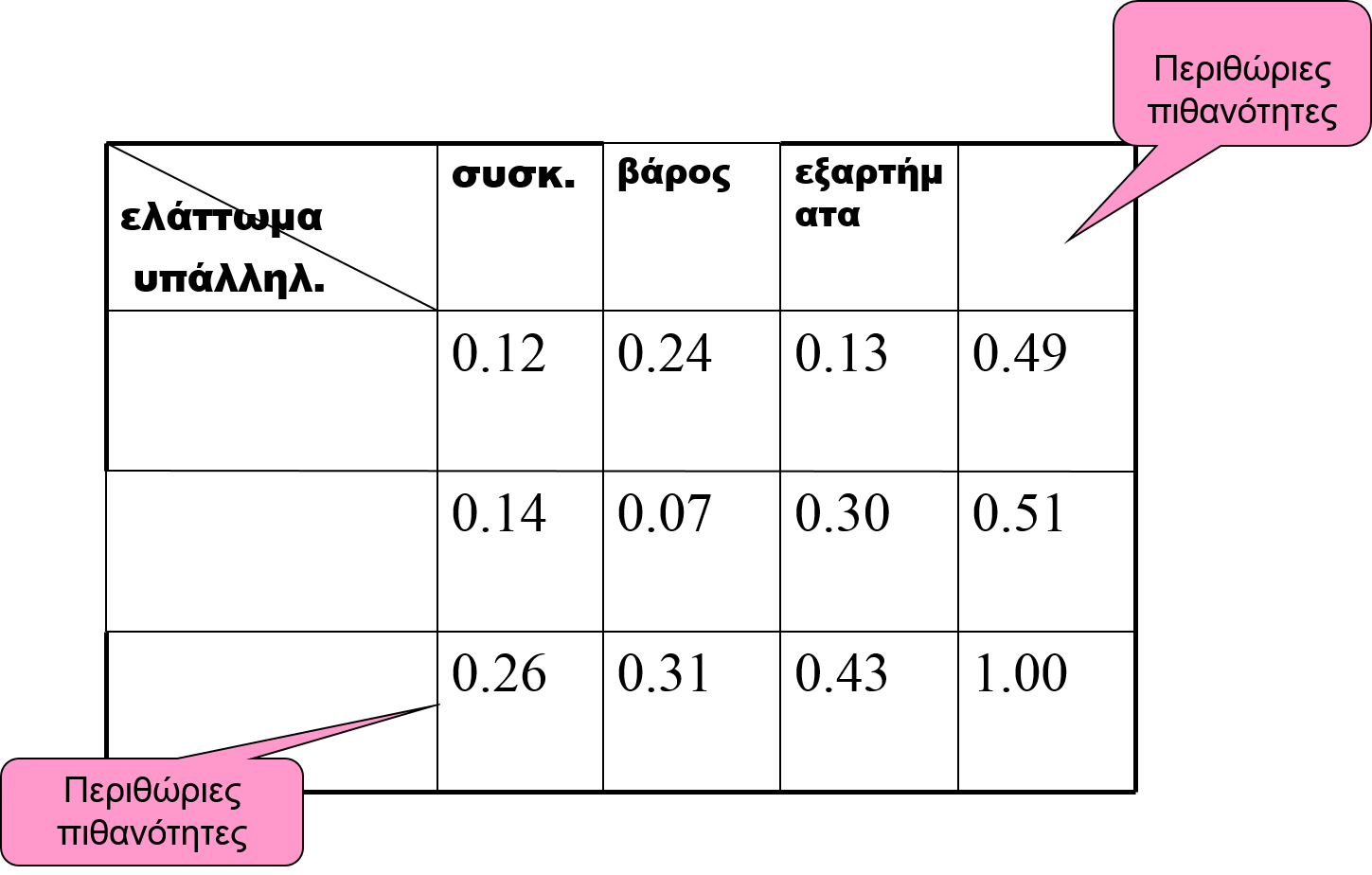 Πίνακας για τα ελαττωματικά προϊόντα παραγωγικής μονάδας
13
Παράδειγμα 1 (3)
Ένα προϊόν έχει ελάττωμα στη συσκευασία. Ποια είναι η πιθανότητα να έχει ελεγχθεί από τον Υ1;
14
Παράδειγμα 1 (4)
Ένα προϊόν έχει ελεγχθεί από τον Υ2. Ποια είναι η πιθανότητα να έχει ελάττωμα στη συσκευασία;
15
Παράδειγμα 1 (5)
Υπολογίζουμε ακόμη:
16
Παράδειγμα 1 (6)
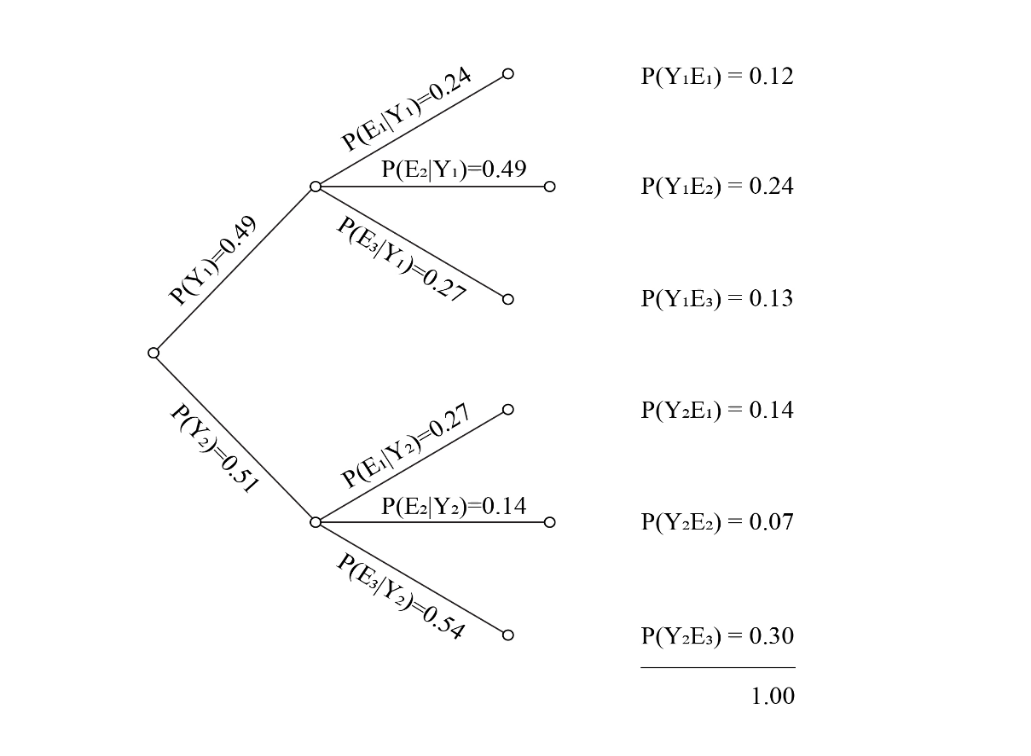 Οι προηγούμενες πληροφορίες μπορούν να δοθούν με το παραπάνω δέντρο πιθανότητας
17
Περιθώριες πιθανότητες σε συνθήκες στατιστικής ανεξαρτησίας
Όταν η πραγματοποίηση ενός ενδεχομένου δεν επηρεάζει την πραγματοποίηση οποιουδήποτε άλλου ενδεχομένου, έχουμε συνθήκες στατιστικής ανεξαρτησίας οπότε:
18
Περιθώριες πιθανότητες σε συνθήκες στατιστικής ανεξαρτησίας (2)
Η κοινή πιθανότητα δύο ή περισσότερων ενδεχομένων συγχρόνως ή διαδοχικά ισούται με το γινόμενο των περιθώριων πιθανοτήτων τους.
Η δεσμευμένη πιθανότητα κάθε ενδεχομένου ισούται με την περιθώρια πιθανότητά του.
19
Πίνακες διπλής εισόδου και δένδρα πιθανότητας
Όταν σε έναν δειγματικό χώρο ορίζονται δύο διαμερισμοί, οι σχετικές πιθανότητες μπορεί να δοθούν συνολικά με τρείς τρόπους. 
Θα τους παρακολουθήσουμε με τη βοήθεια ενός παραδείγματος
20
Πίνακες διπλής εισόδου και δένδρα πιθανότητας (2)
Πρώτος τρόπος:
Έναν πίνακα διπλής εισόδου όπου καταγράφονται οι κοινές (ή συνδυασμένες) και οι περιθώριες πιθανότητες
21
Πίνακες διπλής εισόδου και δένδρα πιθανότητας (3)
Παράδειγμα:
Διαφημιστική εταιρεία με μακρόχρονη πείρα στην αποστολή ερωτηματολογίων υπολόγισε τον ακόλουθο πίνακα για τις πιθανότητες να είναι ο παραλήπτης άνδρας (Α) ή γυναίκα (Γ) και να απαντήσει (ΝΑΙ) ή να μην απαντήσει (ΟΧΙ)
22
Πίνακες διπλής εισόδου και δένδρα πιθανότητας (4)
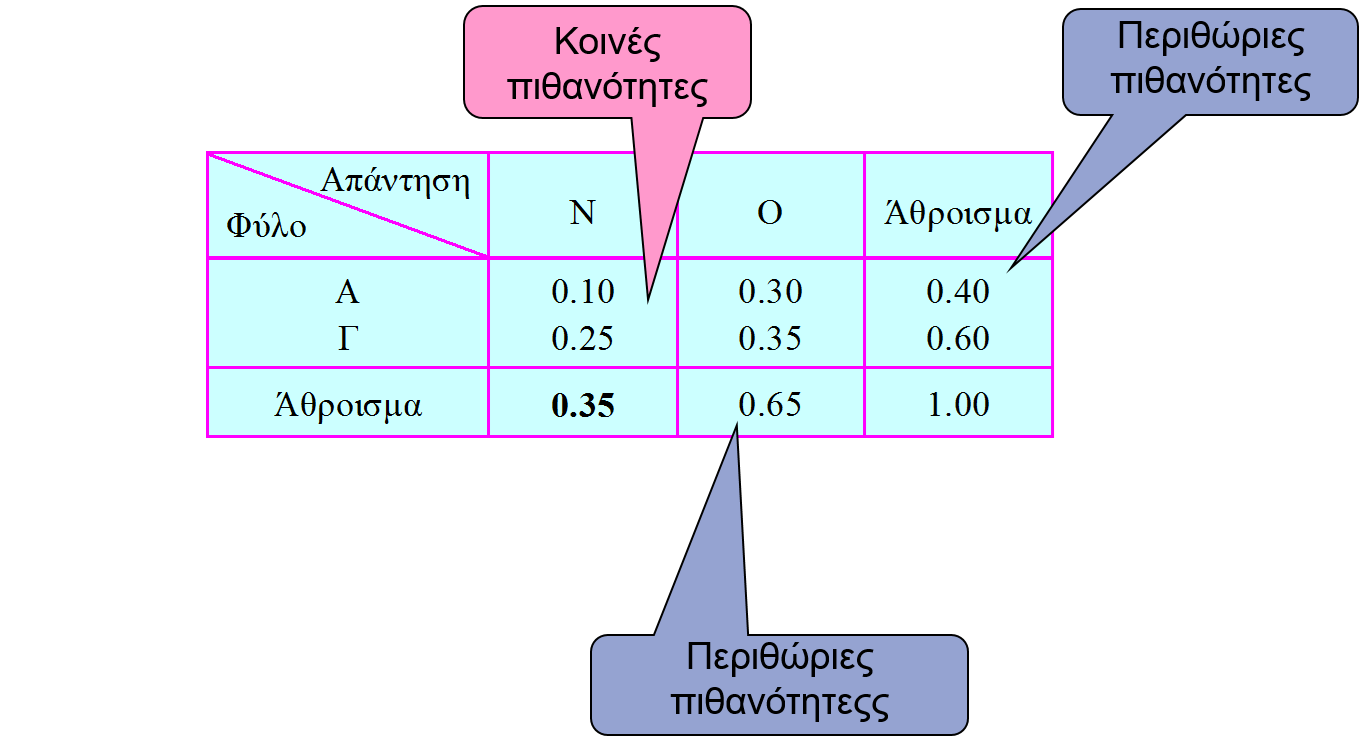 Πίνακας διπλής εισόδου
23
Πίνακες διπλής εισόδου και δένδρα πιθανότητας (5)
Δεύτερος τρόπος:
Ένα Βέννειο διάγραμμα όπου καταγράφονται οι περιθώριες πιθανότητες
24
Πίνακες διπλής εισόδου και δένδρα πιθανότητας (6)
Το Βέννειο διάγραμμα για το Παράδειγμα 1
25
Πίνακες διπλής εισόδου και δένδρα πιθανότητας (7)
Τρίτος τρόπος: Ένα δένδρο πιθανότητας
Γενικά, σε ένα δέντρο πιθανότητας έχουμε:
κορυφές που αντιστοιχούν στα αντίστοιχα στάδια του πειράματος 
κλαδιά που ορίζουν τα δυνατά αποτελέσματα σε κάθε στάδιο
26
Πίνακες διπλής εισόδου και δένδρα πιθανότητας (8)
Ισχύουν τα εξής:
το γινόμενο των πιθανοτήτων όλων των κλαδιών που ορίζουν ένα μονοπάτι ισούται με την κοινή πιθανότητα των αντίστοιχων ενδεχομένων
Το άθροισμα των πιθανοτήτων που αντιστοιχούν σε όλα τα κλαδιά που ξεκινούν από μια κορυφή ισούται με 1
Επίσης το άθροισμα των κοινών πιθανοτήτων όλων των μονοπατιών ισούται με 1
27
Πίνακες διπλής εισόδου και δένδρα πιθανότητας (9)
Το δένδρο πιθανότητας για το Παράδειγμα 1
28
Πίνακες διπλής εισόδου και δένδρα πιθανότητας (10)
Το άθροισμα των πιθανοτήτων που αντιστοιχούν σε όλα τα κλαδιά που ξεκινούν από μια κορυφή ισούται με 1
Επίσης το άθροισμα των κοινών πιθανοτήτων όλων των μονοπατιών ισούται με 1
29
Πίνακες διπλής εισόδου και δένδρα πιθανότητας (11)
Οι πιθανότητες υπό συνθήκη:
Η πιθανότητα για κάποιον τυχαίο παραλήπτη π.χ. να απαντήσει, δεδομένου ότι είναι άντρας υπολογίζεται ως εξής:


όπου ΑΝ είναι ο σύντομος τρόπος για το ενδεχόμενο ΑΝ
30
Η εξίσωση του Bayes
Έστω Α1, Α2, …, Ακ ένας διαμερισμός του δειγματικού χώρου S και Β ένα άλλο ενδεχόμενο του S, Ρ(Β) > 0.
Είδαμε ότι ισχύει:
31
Η εξίσωση του Bayes (2)
Από τον ορισμό της υπό συνθήκη πιθανότητας έχουμε:

ή

Αυτή είναι η εξίσωση του Bayes
32
Η εξίσωση του Bayes (3)
Η Ρ(Αj) είναι η αρχική πιθανότητα
Η Ρ(Αj|Β) ονομάζεται αναθεωρημένη πιθανότητα μετά την πραγματοποίηση του Β
33
Η εξίσωση του Bayes (4)
Η εξίσωση του Bayes λοιπόν μπορεί να θεωρηθεί ως ένας μηχανισμός αναπροσαρμογής της αρχικής πιθανότητας σε αναθεωρημένη πιθανότητα μετά την απόκτηση πληροφορίας για την πραγματοποίηση του Β
34
Παράδειγμα 2
Δύο ίδιες μηχανές Μ1 και Μ2 παράγουν ακριβώς τα ίδια προϊόντα. Η παραγόμενη ποσότητα προϊόντων είναι ίδια για τις δύο μηχανές. Είναι όμως γνωστό από προηγούμενη πείρα ότι, η Μ1 παράγει 2% ελαττωματικά προϊόντα ενώ η Μ2 παράγει 5%.
35
Παράδειγμα 2 (2)
Αν πάρουμε ένα προϊόν με τρόπο τυχαίο, να βρεθεί η πιθανότητα: 
να είναι ελαττωματικό, 
να προέρχεται από την Μ1, αν γνωρίζουμε ότι είναι ελαττωματικό.
36
Παράδειγμα 2 (3)
Έχουμε:
     Ε = (Ε  Μ1)  (Ε  Μ2) και
Ρ(Ε) = Ρ(Ε  Μ1) + Ρ(Ε  Μ2)
	     = Ρ(Ε | Μ1)Ρ(Μ1) + Ρ(Ε | Μ2)Ρ(Μ2)
	     = (0.02)(0.50) + (0.05)(0.50)
	     = 0.010 + 0.025 = 0.035
37
Παράδειγμα 2 (4)
Η προηγούμενη ανάλυση μπορεί να παρασταθεί με το εξής δέντρο πιθανότητας
38
Παράδειγμα 2 (5)
Για να βρούμε τη ζητούμενη πιθανότητα εφαρμόζουμε την εξίσωση του Bayes:
39
Παράδειγμα 3
Έστω ότι σε έναν πληθυσμό το 15% είναι άνδρες φορείς του ιού Χ  και το 20% είναι γυναίκες φορείς του ίδιου ιού. Το  ποσοστό των ανδρών στον πληθυσμό ισούται με 40%. Από τον πληθυσμό αυτό παίρνουμε με κλήρωση ένα άτομο. Ποια η πιθανότητα να έχει τον ιό Χ δεδομένου ότι είναι άνδρας;
40
Παράδειγμα 3 (2)
Δεδομένα:
41
Παράδειγμα 3 (3)
Υπολογίζουμε την πιθανότητα του Χ δεδομένου ότι το άτομο είναι άντρας:
42
Παράδειγμα 4
Το 1991 δημοσιεύτηκε η εκτίμηση ότι στο γενικό πληθυσμό, χωρίς γνωστούς παράγοντες κινδύνου, η πιθανότητα για κάποιον να είναι φορέας του ιού HIV είναι ίση με 0.000025. Δηλαδή σε πληθυσμό 10 εκατομμυρίων υπάρχουν 250 φορείς.
43
Παράδειγμα 4 (2)
Για την ανίχνευση του ιού HIV στο αίμα χρησιμοποιείται το τεστ Ελίζα για το οποίο δίνεται ότι:
Ρ(Θετ. | φορέας HIV) = 0.993
Ρ(Αρνητ. | ΜΗ φορέας HIV) = 0.9999
44
Παράδειγμα 4 (3)
Δένδρο πιθανότητας
45
Παράδειγμα 4 (4)
Κάποιος κάνει το τεστ Ελίζα  και βγαίνει θετικό. Ποια είναι η πιθανότητα να είναι φορέας;
46
Βιβλιογραφία
Ζαχαροπούλου, Χ. (2009) Στατιστική Μέθοδοι - εφαρμογές (τόμος 1 και 2) 
Τσάντας, Ν., Χρ. Μωυσιάδης Ν. Μπαγιάτης και Θ. Χατζηπαντελής (1999) Ανάλυση δεδομένων με τη βοήθεια 	στατιστικών πακέτων : SPSS 7.5, Excel 97, S-Plus 3.3. Θεσσαλονίκη: Εκδόσεις Ζήτη. 
M.R. Spiegel: Πιθανότητες και Στατιστική (Schaum’s Outline Series), ελληνική μετάφραση Αθήνα, ΕΣΠΙ 1977
Σημείωμα Αναφοράς
Copyright Τεχνολογικό Ίδρυμα Ηπείρου. Γεράσιμος Μελετίου.
Βιομετρία - Γεωργικός Πειραματισμός. 
Έκδοση: 1.0 Άρτα, 2015. Διαθέσιμο από τη δικτυακή διεύθυνση:
http://eclass.teiep.gr/courses/TEXG118/
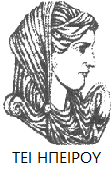 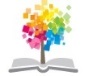 48
ΒΙΟΜΕΤΡΙΑ - ΓΕΩΡΓΙΚΟΣ ΠΕΙΡΑΜΑΤΙΣΜΟΣ, Ενότητα 8, ΤΜΗΜΑ ΤΕΧΝΟΛΟΓΩΝ ΓΕΩΠΟΝΩΝ, ΤΕΙ ΗΠΕΙΡΟΥ - Ανοιχτά Ακαδημαϊκά Μαθήματα στο ΤΕΙ Ηπείρου
Σημείωμα Αδειοδότησης
Το παρόν υλικό διατίθεται με τους όρους της άδειας χρήσης Creative Commons Αναφορά Δημιουργού-Μη Εμπορική Χρήση-Όχι Παράγωγα Έργα 4.0 Διεθνές [1] ή μεταγενέστερη. Εξαιρούνται τα αυτοτελή έργα τρίτων π.χ. φωτογραφίες, Διαγράμματα κ.λ.π., τα οποία εμπεριέχονται σε αυτό και τα οποία αναφέρονται μαζί με τους όρους χρήσης τους στο «Σημείωμα Χρήσης Έργων Τρίτων».
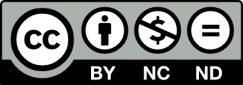 Ο δικαιούχος μπορεί να παρέχει στον αδειοδόχο ξεχωριστή άδεια να  χρησιμοποιεί το έργο για εμπορική χρήση, εφόσον αυτό του  ζητηθεί.
[1]
http://creativecommons.org/licenses/by-nc-nd/4.0/deed.el
Τέλος Ενότητας
Επεξεργασία: Δημήτριος Σουραβλιάς
Άρτα, 2015
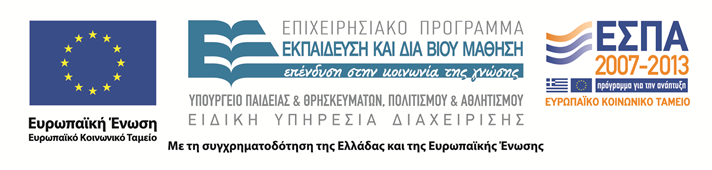 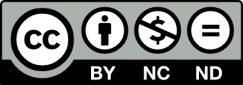 Σημειώματα
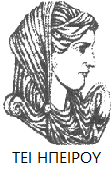 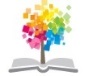 51
ΒΙΟΜΕΤΡΙΑ - ΓΕΩΡΓΙΚΟΣ ΠΕΙΡΑΜΑΤΙΣΜΟΣ, Ενότητα 8, ΤΜΗΜΑ ΤΕΧΝΟΛΟΓΩΝ ΓΕΩΠΟΝΩΝ, ΤΕΙ ΗΠΕΙΡΟΥ - Ανοιχτά Ακαδημαϊκά Μαθήματα στο ΤΕΙ Ηπείρου
Διατήρηση Σημειωμάτων
Οποιαδήποτε  αναπαραγωγή ή διασκευή του υλικού θα πρέπει  να συμπεριλαμβάνει:

το Σημείωμα Αναφοράς
το  Σημείωμα Αδειοδότησης
τη Δήλωση Διατήρησης Σημειωμάτων
το Σημείωμα Χρήσης Έργων Τρίτων (εφόσον υπάρχει) 

μαζί με τους συνοδευόμενους υπερσυνδέσμους.
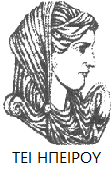 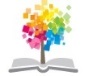 52
ΒΙΟΜΕΤΡΙΑ - ΓΕΩΡΓΙΚΟΣ ΠΕΙΡΑΜΑΤΙΣΜΟΣ, Ενότητα 8, ΤΜΗΜΑ ΤΕΧΝΟΛΟΓΩΝ ΓΕΩΠΟΝΩΝ, ΤΕΙ ΗΠΕΙΡΟΥ - Ανοιχτά Ακαδημαϊκά Μαθήματα στο ΤΕΙ Ηπείρου
Τέλος Ενότητας
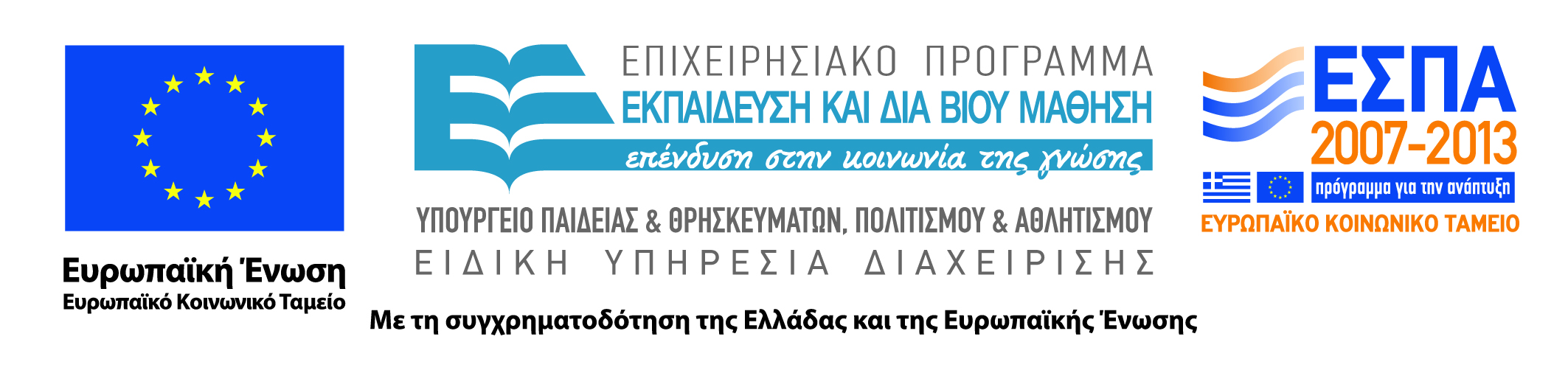 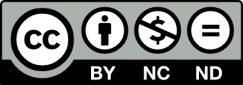